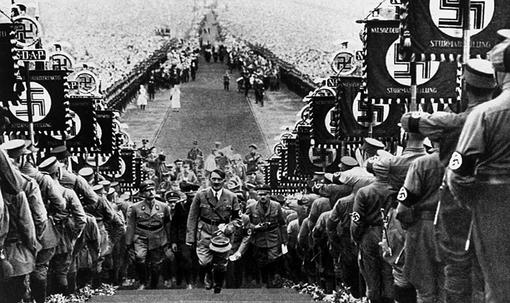 The Rise of Dictators
Dictators & Totalitarianism
Dictator: A ruler with unrestricted power, without any democratic restrictions



Totalitarian State: Government uses intimidation, violence, propaganda to rule all aspects of political and social life
Benito Mussolini
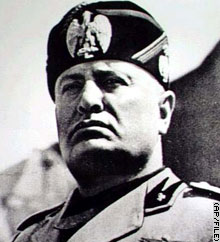 ITALY
“Il Duce” – The Leader
Fascism emphasized…
Loyalty to the state 
Obedience to the leader 
Extreme nationalism and militarism
Mussolini wanted to..
Restore the glory of Rome
Invade Ethiopia 
1 of 3 independent African countries
Despite pleas from the Ethiopian emperor, the League did nothing to stop Italy
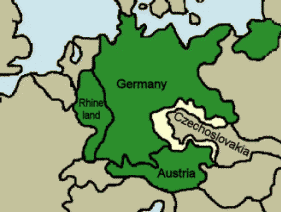 Hitler wanted to…
Occupy nearby countries (land taken from Germany in the Treaty of Versailles)
“Lebensraum”  “Living Space” 
Reoccupation of the Rhineland 
Annexation of Austria
Acquires the Sudetenland 
Takes Czechoslovakia
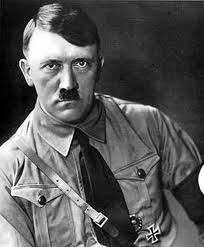 Adolf Hitler- Der Führer
GERMANY
National Socialism
Nazism  Extreme Nationalism and belief in the superiority of their race.
Nazis came to power because Inflation and Depression weakened the democratic government in Germany
Anti-Semitism: Jews blamed for the economic troubles.
Joseph Stalin – Soviet Premier
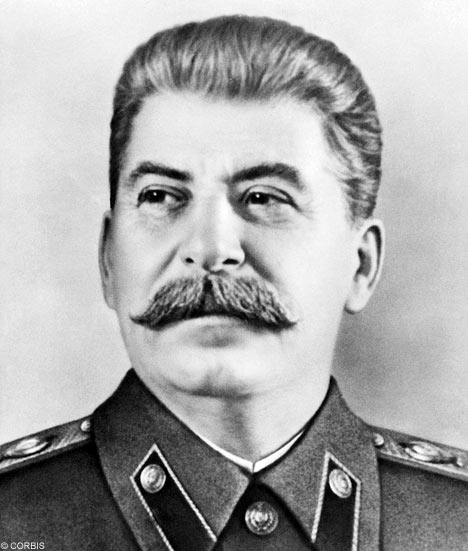 The Soviet Union (USSR)
Soviet Communist Dictatorship…
State control of all aspects of life – the economy, politics, and society (state-run industry, secret police, totalitarianism)
After the Russian Revolution, Vladimir Lenin came to power and established a dictatorship that was continued by Joseph Stalin.
Stalin’s Policies
Five Year Plans   economic plans set impossibly high quotas to increase output of steel, coal, oil and electricity 
Collectivization of Farms  privately owned farms are combined into large government owned farms
Secret Police  monitored telephone lines, read mail, planted informers
The Great Purge: a series of killings and deportations by the government to eliminate anyone who threatened Stalin’s power  
Historians estimate nearly 700,000 people were executed between 1937-1938 alone!
Hideki Tojo & Emperor Hirohito
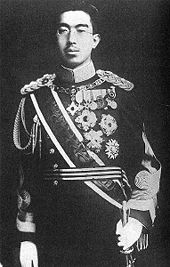 Japan
Japanese Militarism emphasized: 
Power given to the military to Increase the country’s military strength combined with aggressive plans for Imperialism in Asia!  Hirohito is just a symbol for his country.  The military, under Tojo have all the power!
Japan will invade: Korea, Manchuria, and China – all before the start of WWII
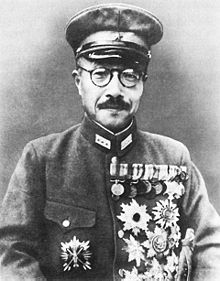 Tojo
Hideki Tojo wanted…
Raw Materials: As Japan continues to industrialize, they need oil, metals, and other supplies – so they take over other lands for it!
The League of Nations fails: When they protest the invasions, Japan leaves the League in 1933